Managing Supply Chain in Unmanageable Circumstances
Social Media Tiles and Postings
Barry Greenhouse
SVP & President, Global Supply Chain & Customer Experience
Grainger 

Purdue University Global Supply Chain Management Initiative 
Managing Supply Chain Disruption Virtual Conference 
Feb. 18, 2022
1
The Grainger Edge
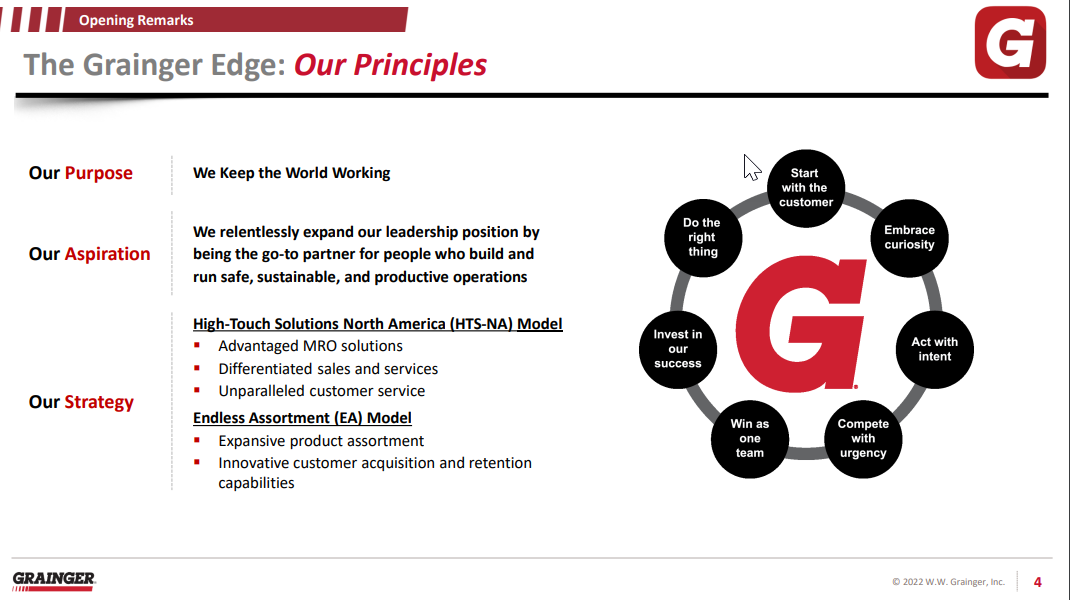 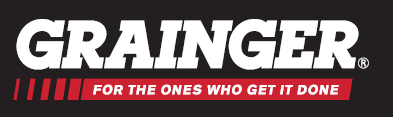 Leading broad line distributor of MRO products and services determined to Keep the World Working through innovative technology solutions and deep customer relationships(1)
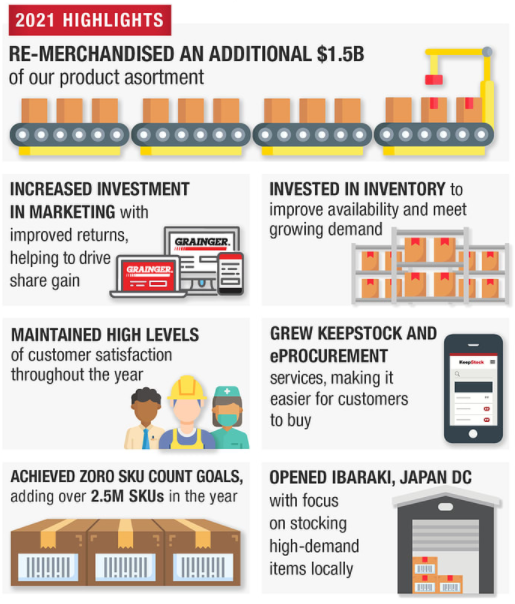 $13B
2021 sales
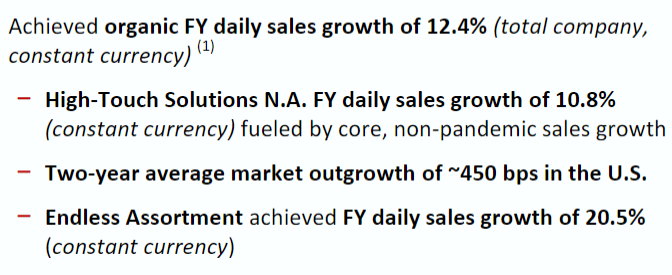 78%
19%
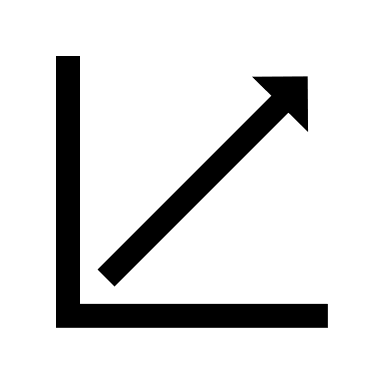 ~23k
team members
4.5M
50 years
Company founded in
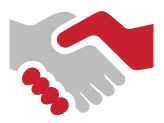 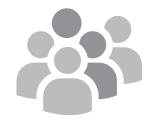 of consecutive dividend increases
1927
Customers worldwide
3
30M
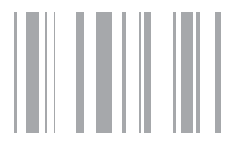 Largest
GWW
14th
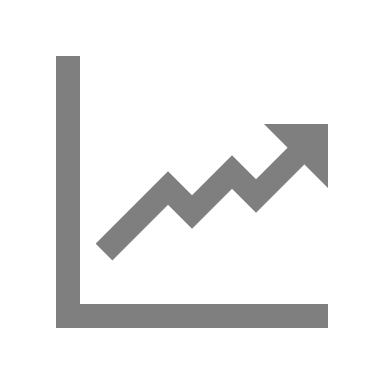 MRO distributor in North America
largest N.A. e-commerce retailer (2)
products offered globally
NYSE
above figures as of 2.3.22
MRO stands for maintenance, repair and operations
Source: Digital Commerce 360 (2020 Top 500 ranking of North American online retailers)
3
22 DCs: Canada, US, Mexico:
Global Supply Chain & Customer Experience
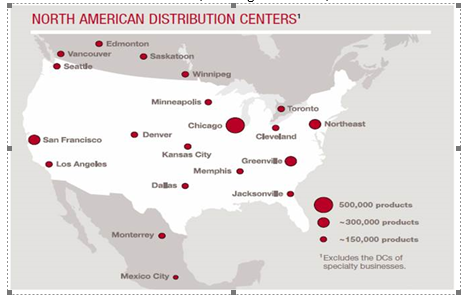 Distribution center (DC) operations, transportation, inventory planning, and supplier performance management for North America
Branch and customer service centers in the U.S. and Canada 
Network strategy, capacity planning and management, and warehouse management systems application support
Louisville
Customer service + support:
Branch Network: 300+ locations
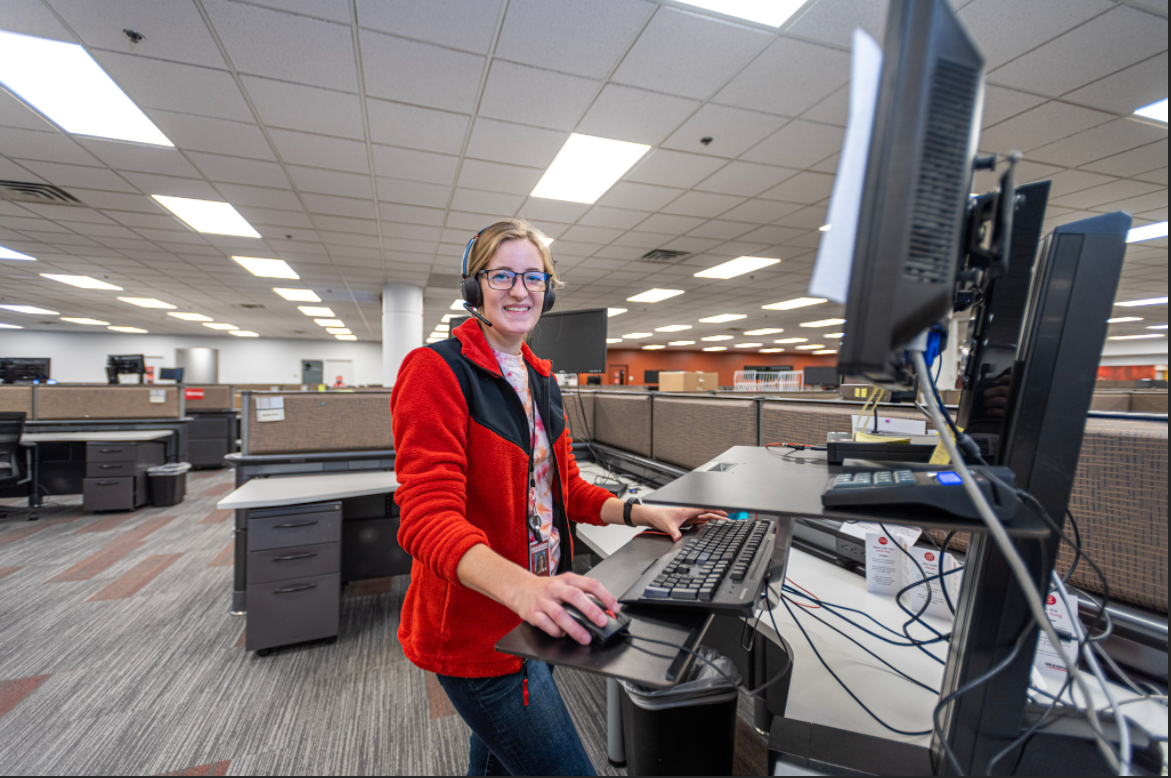 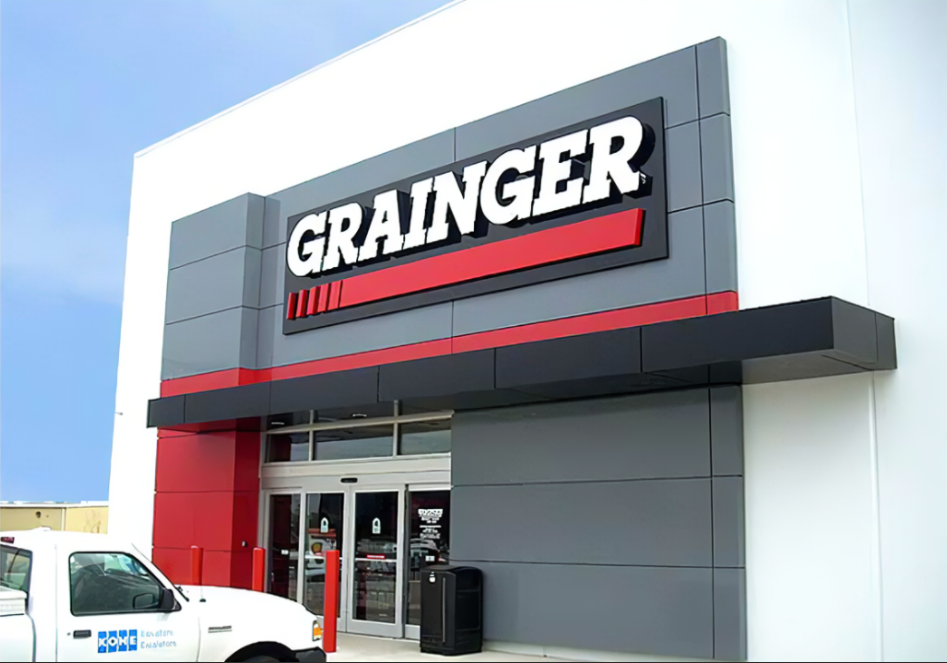 WE’RE ALWAYS HIRING jobs.grainger.com
©2022 W.W. Grainger, Inc.
Global Supply Chain Challenges
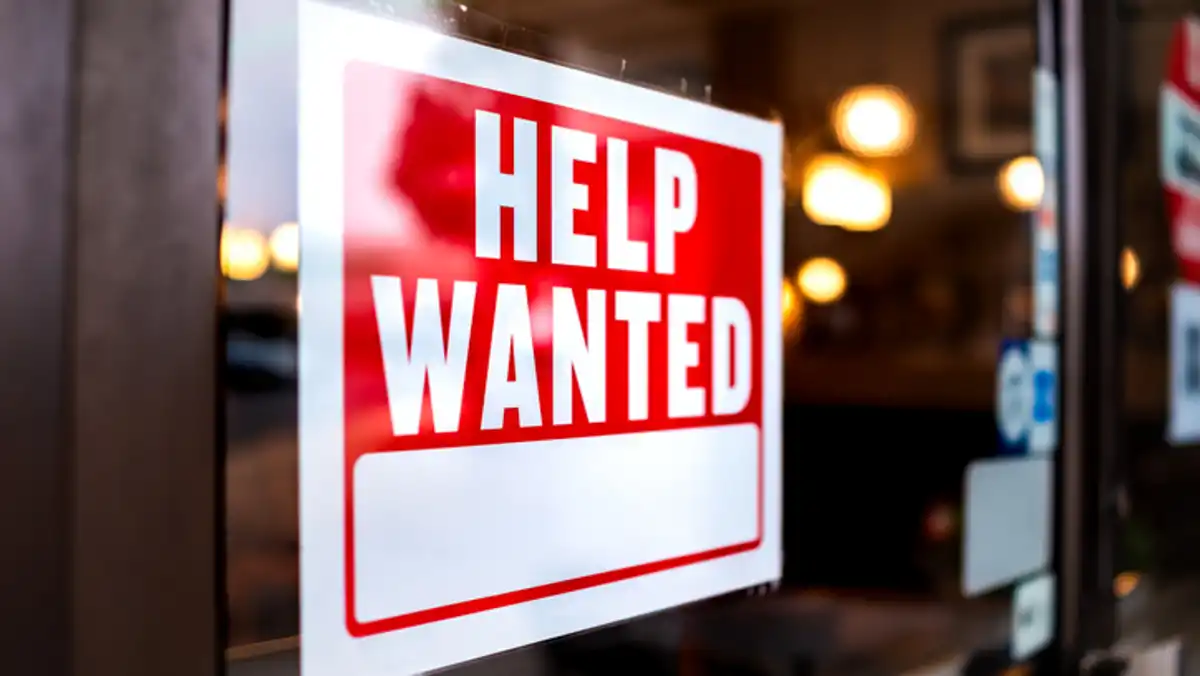 Commodity-Driven 
Product Shortages
Late Supplier 
Shipments
Hiring 
Challenges
Transportation
Constraints
5
U.S. Transportation Services Constrained Across All Modes
The U.S. Transportation industry remains tight on capacity because of a strong economy coupled with continued challenges with hiring drivers and getting new trucks or trailers. Expectations are these challenges will carry forward through much of 2022.
Truckload & Intermodal (Rail)

Full TL & Container volumes ended ‘21 nearly 10% higher than prior year 

Carriers are refusing lower cost lanes, placing embargos in regions where capacity is extremely tight, and continuing to enforce peak capacity surcharges
Less Than Truckload (LTL)

LTL industry has implemented new surcharges for freight that drives inefficiency in their network

With capacity remaining tight, LTL on-time delivery performance will continue to remain below pre-pandemic levels

Some LTL providers continue to embargo locations where volume exceeds capacity

Mergers and acquisitions are allowing carriers to increase their footprint and capacity
Parcel

Ecommerce volumes continue to create capacity shortfalls for major carriers which has resulted in hiring challenges and network expansions 	
Industry sources cite UPS on-time delivery performance better then FedEx in 2022, but FedEx gained ground later in the year
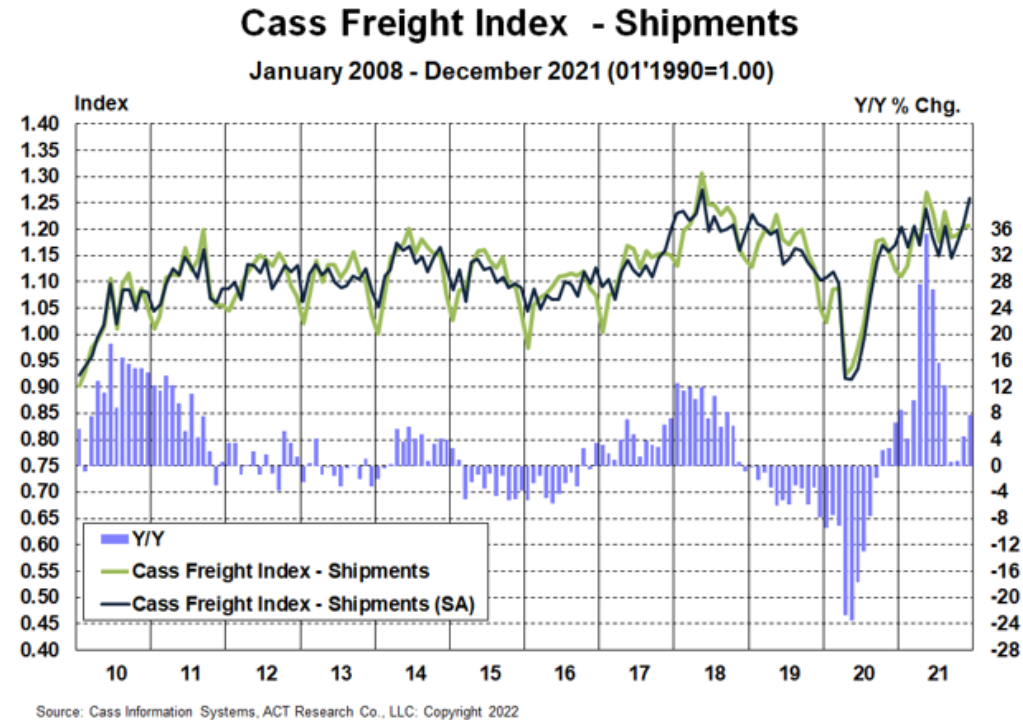 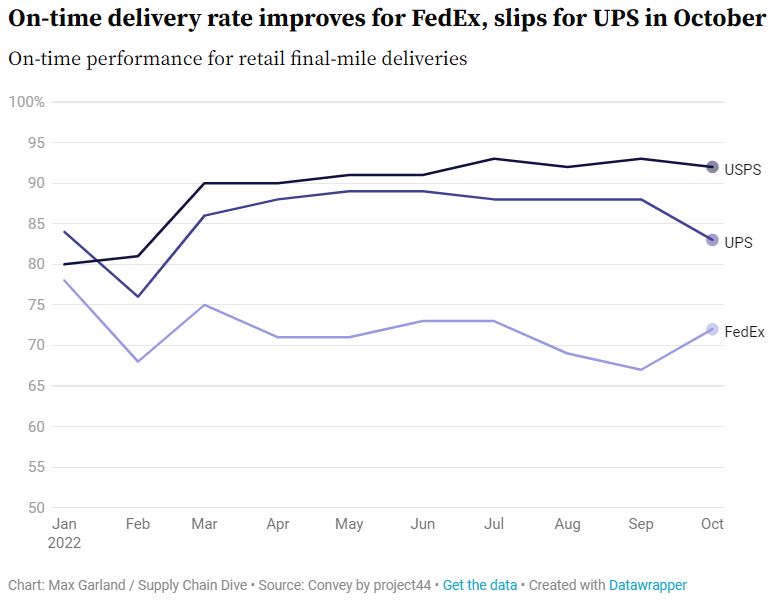 6
State of Global Logistics
Retail Inventories at Low Levels
Retail Inventories vs I/S Ratio







Retail inventory levels are low which many industry experts predict will result in a major restocking effort in H1 2022 putting more pressure on rates and capacity
Record Levels of Global Trade
Global Trade Volume - TEU







Global trade volume is currently at all-time records
Demand Driving Significant Rate Increases
China to U.S. Container Rates









Increased volume, capacity constraints, and shipping delays have resulted in significant cost increases to move inventory from China to the U.S.
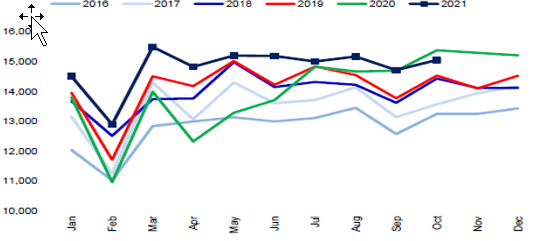 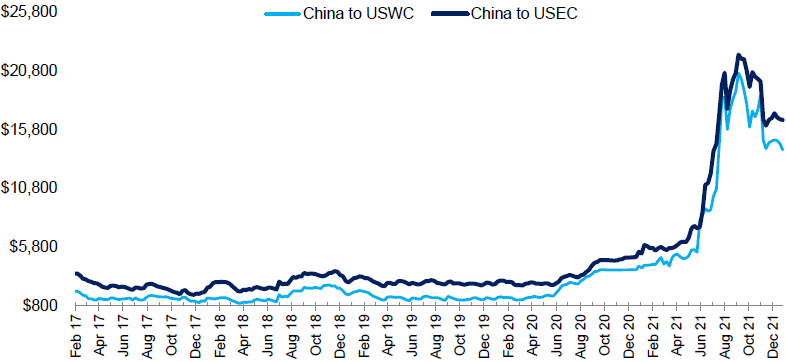 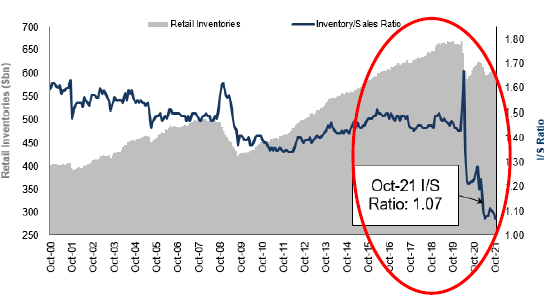 Industry Experts predict recovery in the Ocean market beginning this summer023
Source: ContainerStatistics.com(left), Freightos Baltic Index (middle), U.S. Census Bureau(right), and Stifel research
7
Supply Chain Disruptions Impact Service
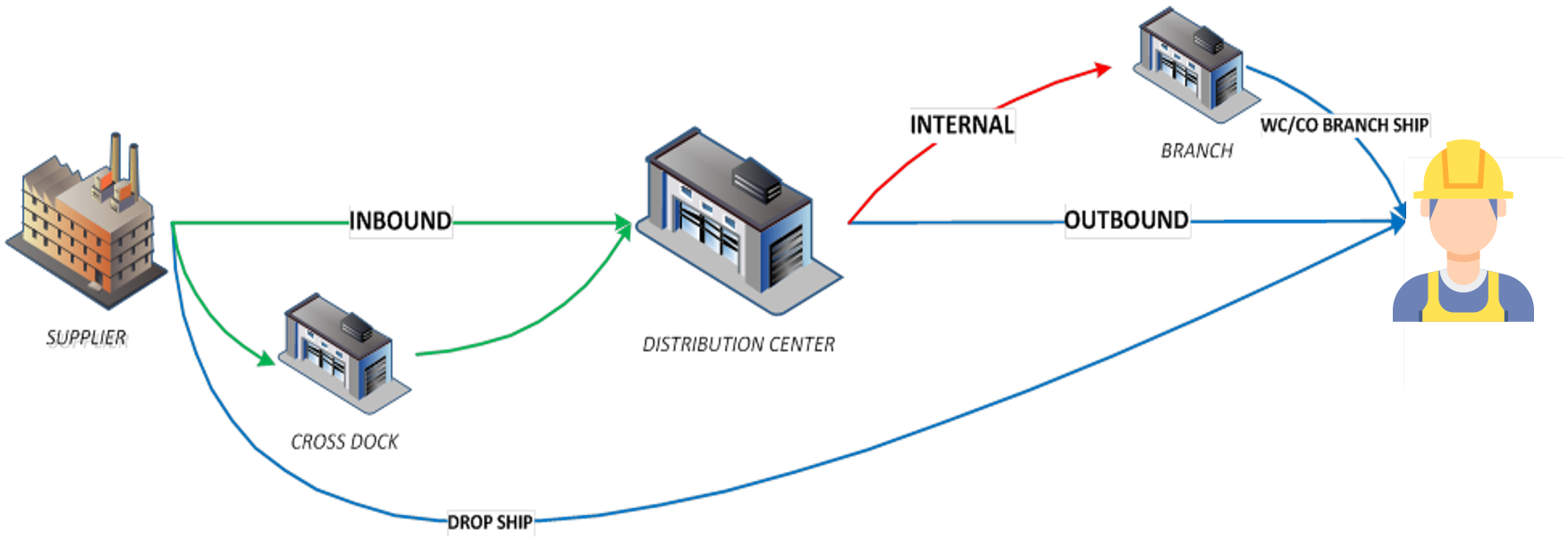 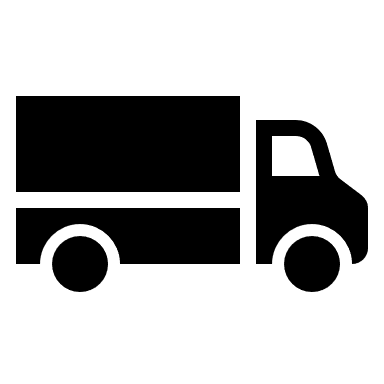 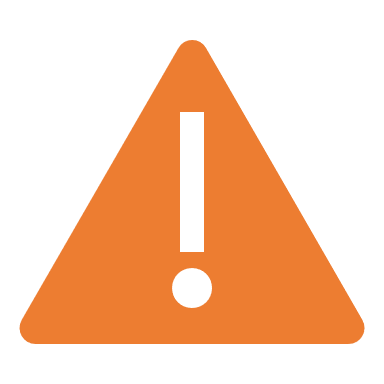 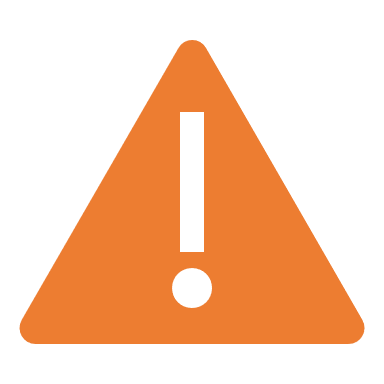 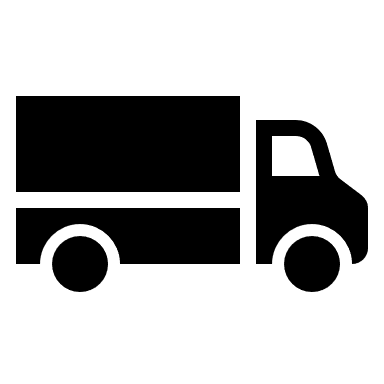 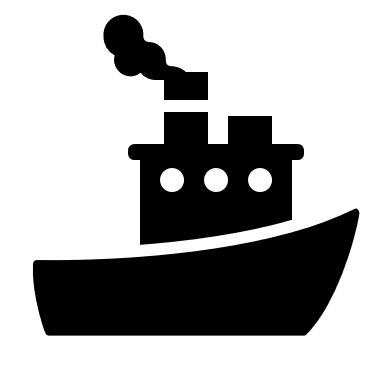 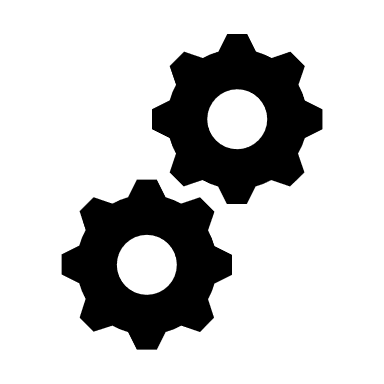 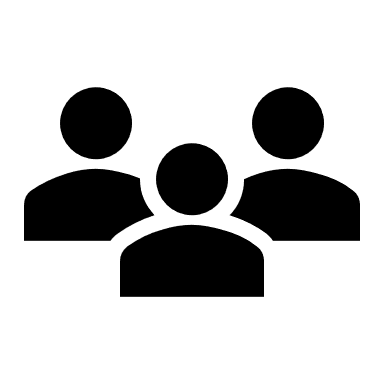 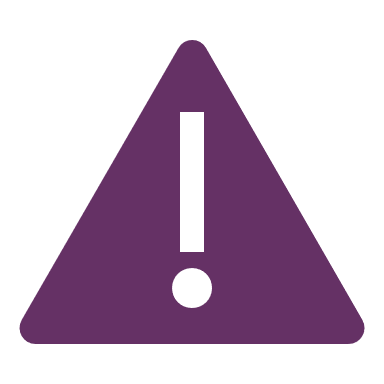 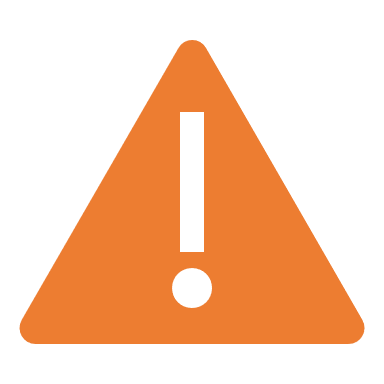 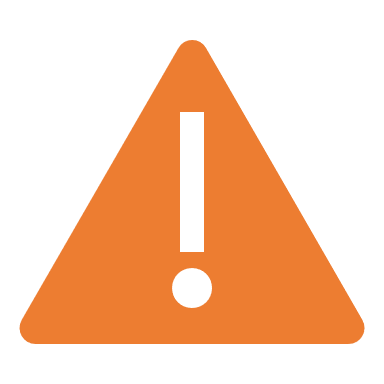 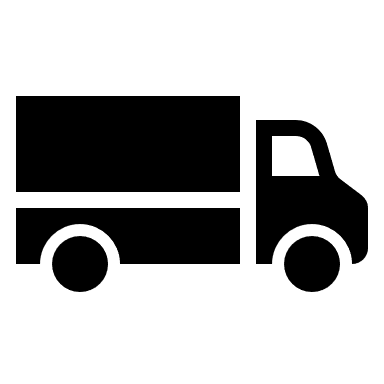 8
Actions we took to manage supply chain challenges
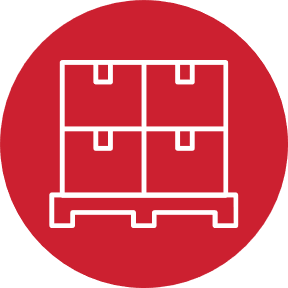 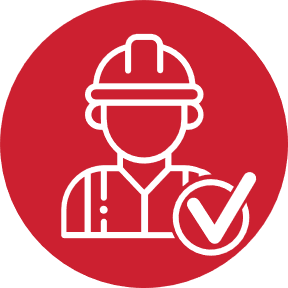 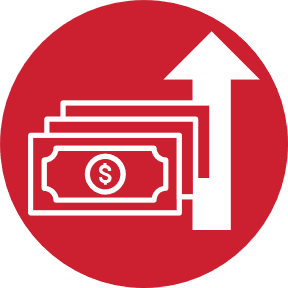 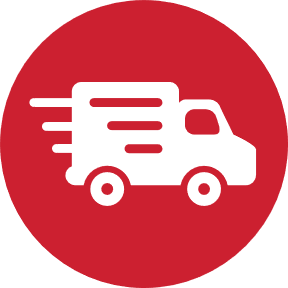 9
9
2022 Industry Outlook
Grainger’s Plan
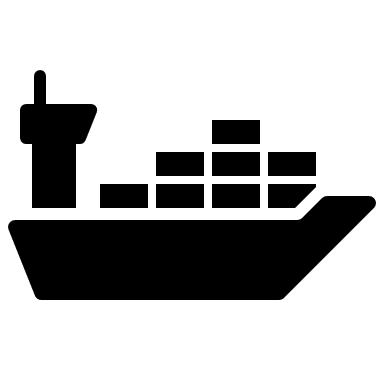 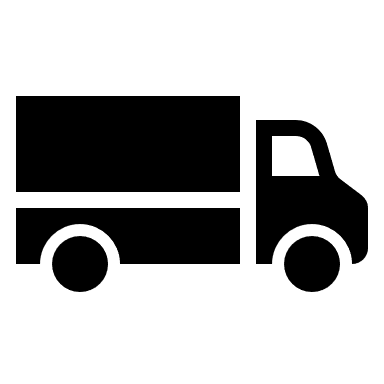 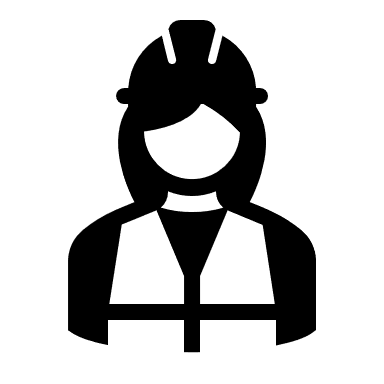 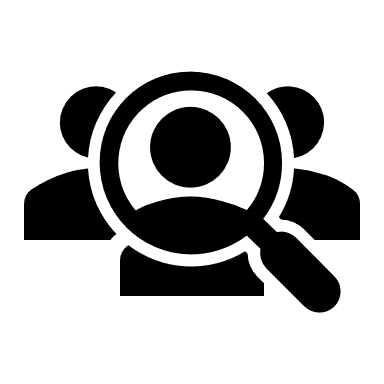 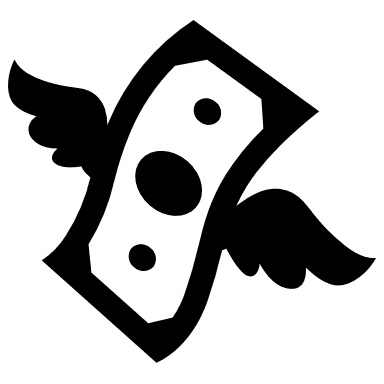 10
11